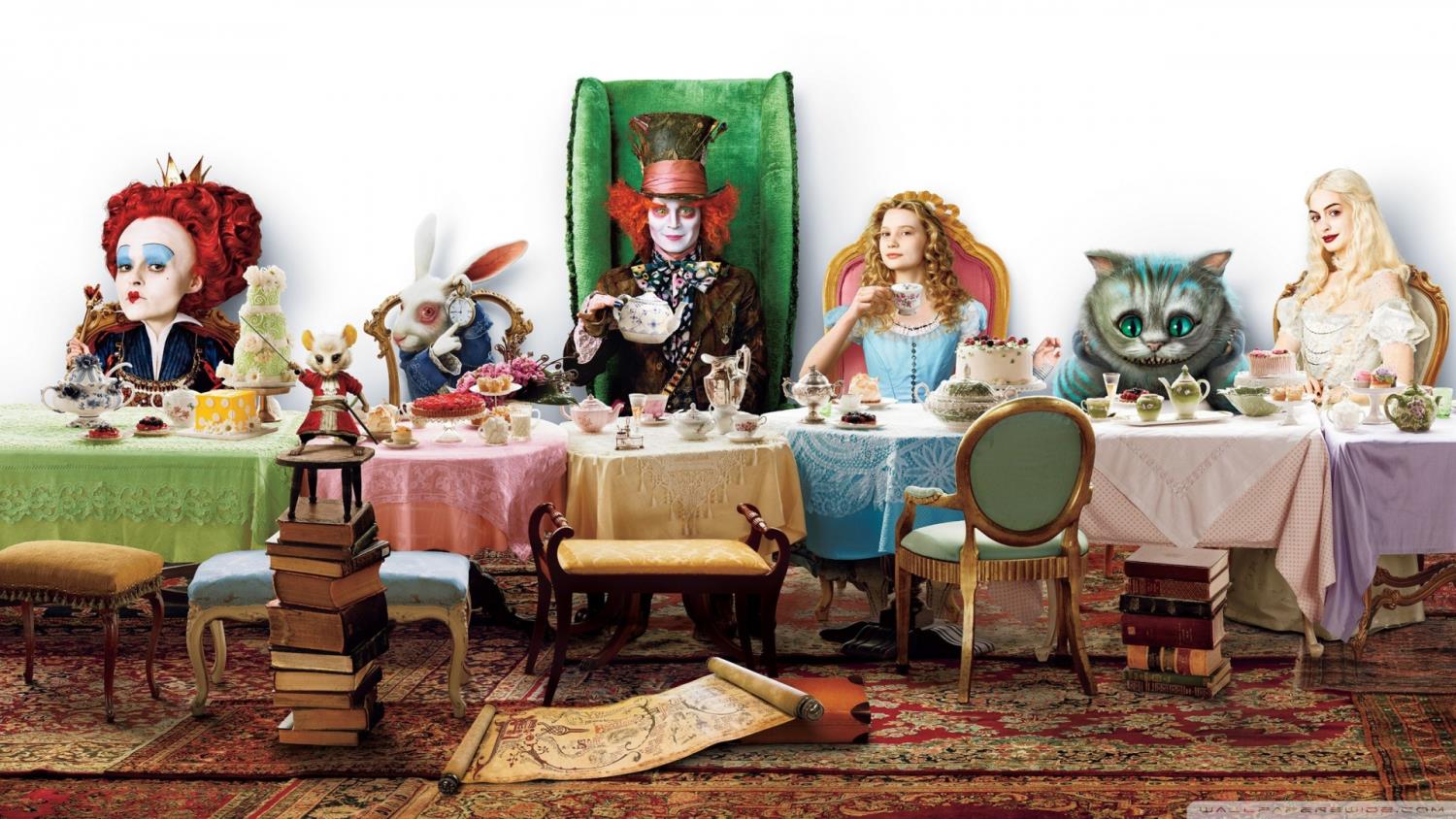 Thanks for your attention!
Благодарю за внимание!